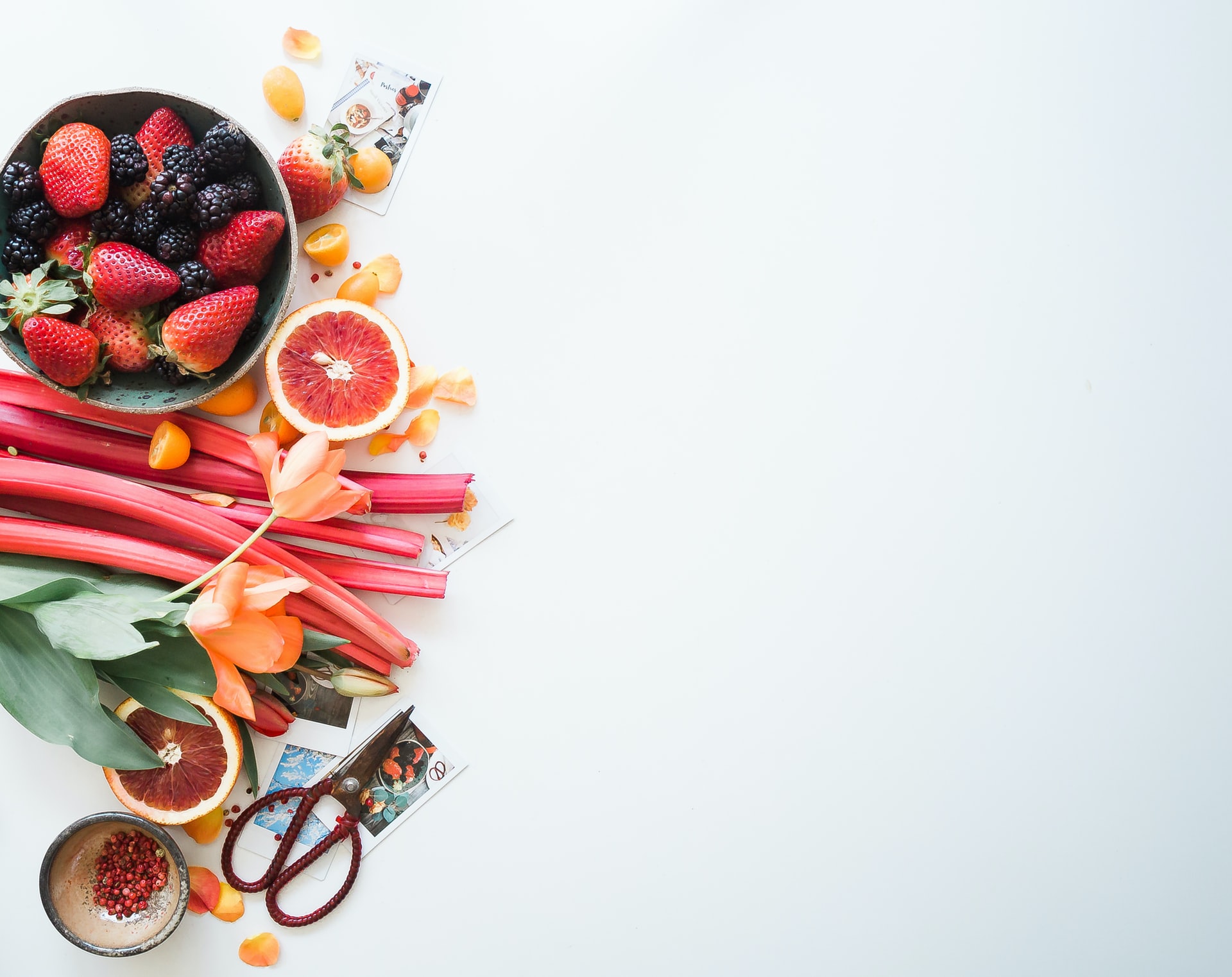 Terveyttä edistävä ravinto
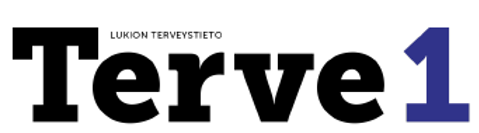 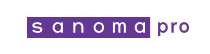 Kuva: Unsplash.com/ Brooke Lark
Ravintoaineita käytetään
1.Energian lähteenä
Perusaineenvaihdunta  + fyysinen aktiivisuus
2. Rakennusaineena
Elimet, kudokset, solut, hormonit, entsyymit…
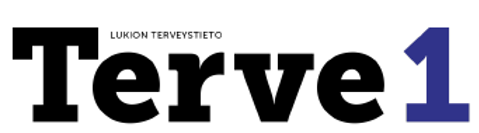 Ruoka koostuu ravintoaineista
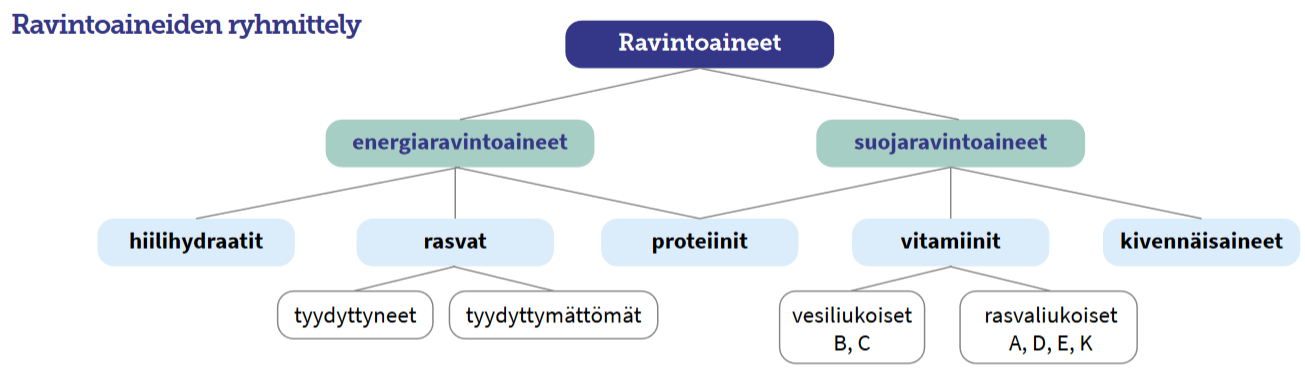 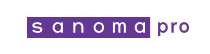 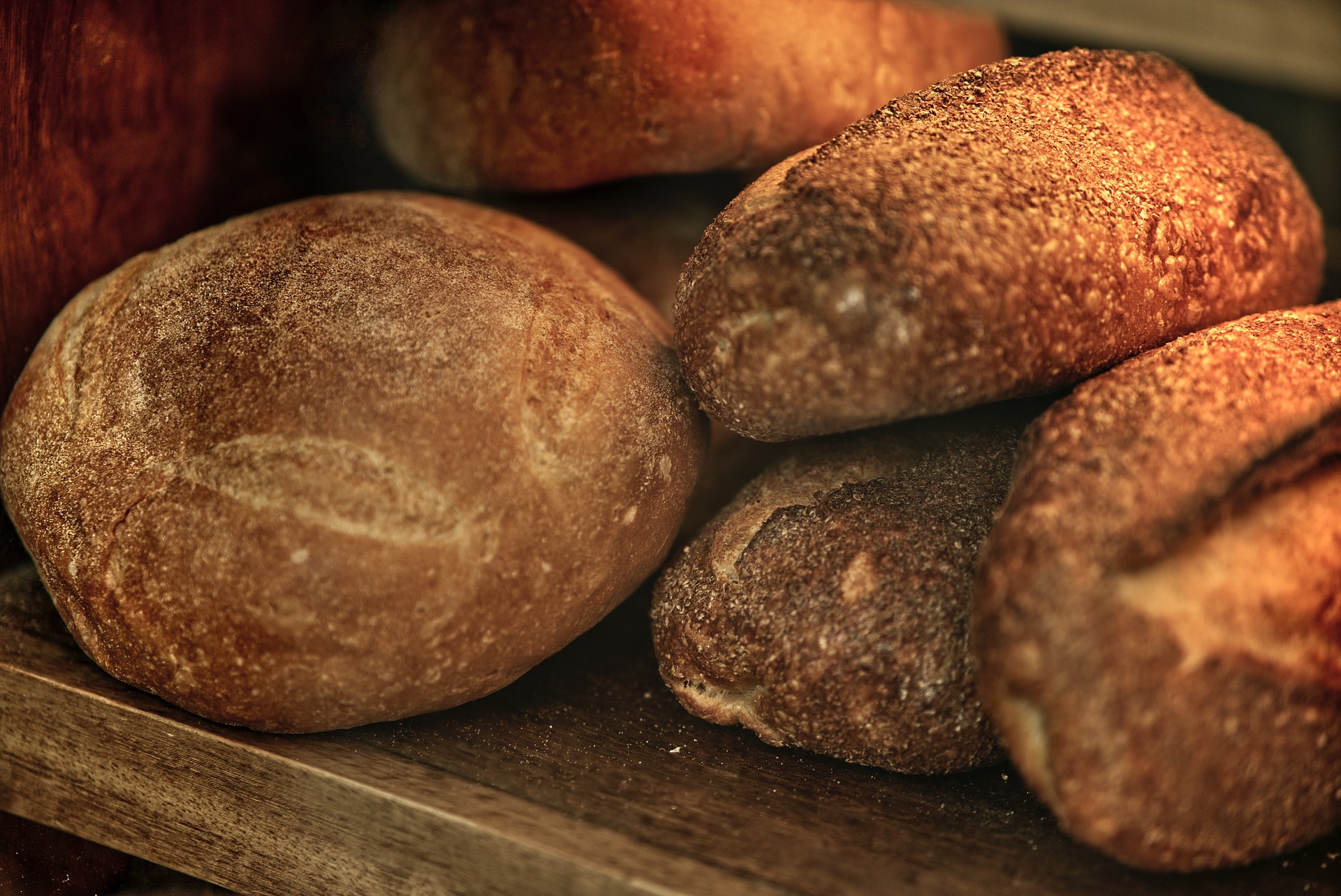 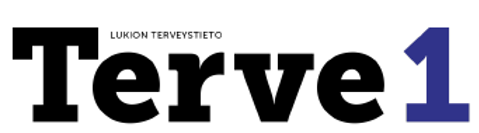 Hiilihydraatit - Elimistön tärkein energianlähde
Kuva: Unsplash.com/ Rafael Carulla
Sokeri ja tärkkelys hajoavat ruoansulatuksessa glukoosiksi (verensokeri)

Ylimääräinen hiilihydraatti varastoituu glykogeeninä lihaksiin ja maksaan tai rasvana rasvakudokseen

Kuidut kulkeutuvat lähes hajoamattomina ruoansulatuskanavan läpi eli niistä ei juurikaan saa energiaa
Kuva: Unsplash.com/ Dan Gold
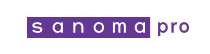 Kuitupitoiset ruoat edistävät terveyttä
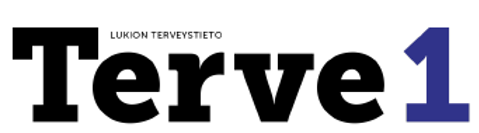 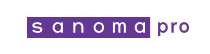 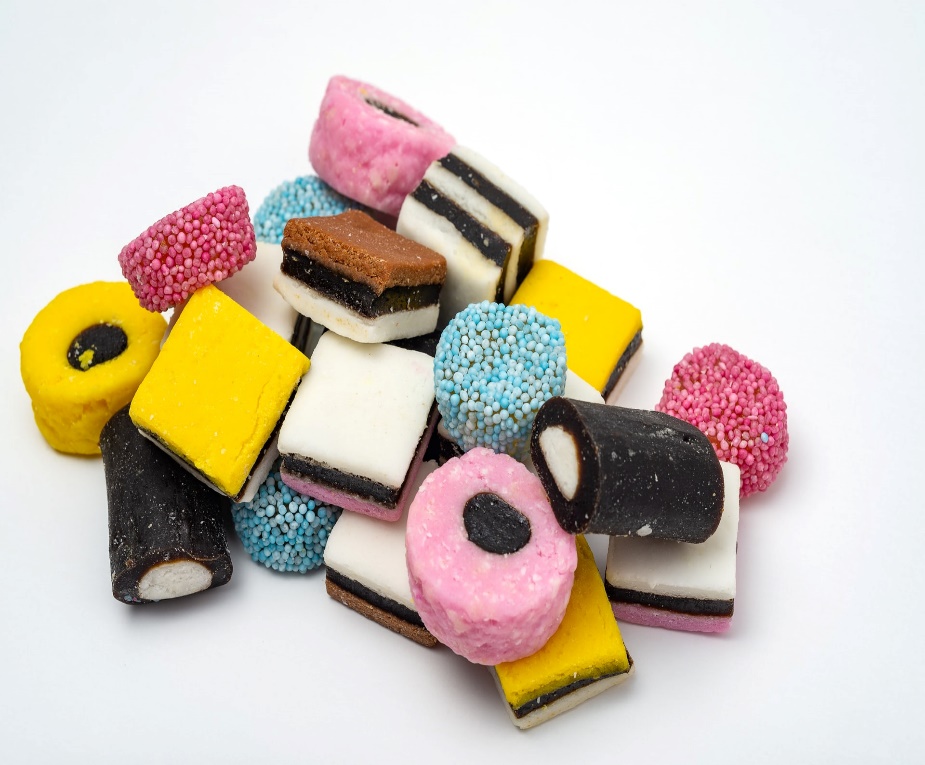 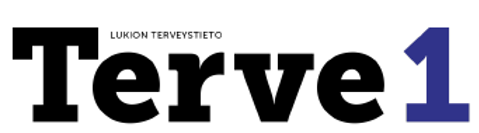 Sokeria vain kohtuudella
Kuva: Unsplash.com/ Bill Craighead
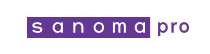 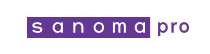 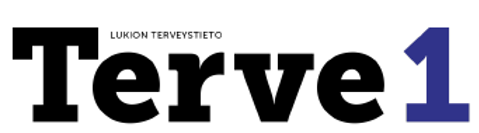 Rasvojen laatu on terveyden kannalta tärkeää
Suosi tyydyttymättömiä eli pehmeitä rasvoja
Välttämättömiä elimistön toiminnalle
Esim. Omega-6 ja omega-3
Hyviä lähteitä:
Kasviöljyt esim. rypsi 
Siemenet ja pähkinät
Kala
Syö rasvoja kohtuudella
Suuri energiatiheys
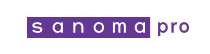 Kuva: Unsplash.com/ Yoav Aziz
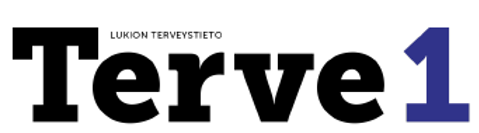 Proteiinit
Sekä energia- että suojaravintoaineita
Käytetään solujen, hormonien ja entsyymien rakennusaineena
Koostuvat aminohapoista
Eläinproteiinit esim. kala, kana, liha, kananmunat, maitotuotteet sisältävät kaikkia välttämättömiä aminohappoja
Kasveissa proteiineja on vähemmän
Hyviä kasviproteiinin lähteitä: palkokasvit, pähkinät, siemenet, soijavalmisteet
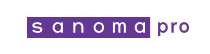 Vitamiinit ja kivennäisaineet
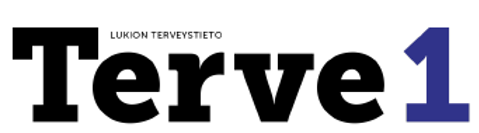 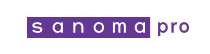 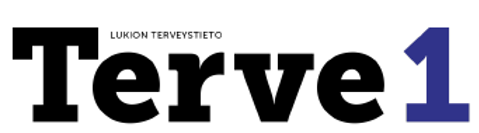 Ravitsemussuositukset
Suomessa suositukset tekee Valtion ravitsemusneuvottelukunta

Perustuvat laajaan tieteelliseen tutkimustyöhön

Tavoitteena on edistää väestön terveyttä ja ehkäistä sairauksia
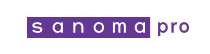 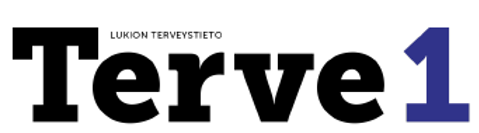 Suosi ravintoainetiheitä ruokia
Ravintoainetiheät ruoat
Sisältävät paljon ravintoaineita suhteessa energiamäärään
Energiatiheät ruoat
Sisältävät paljon energiaa suhteessa paino yksikköön
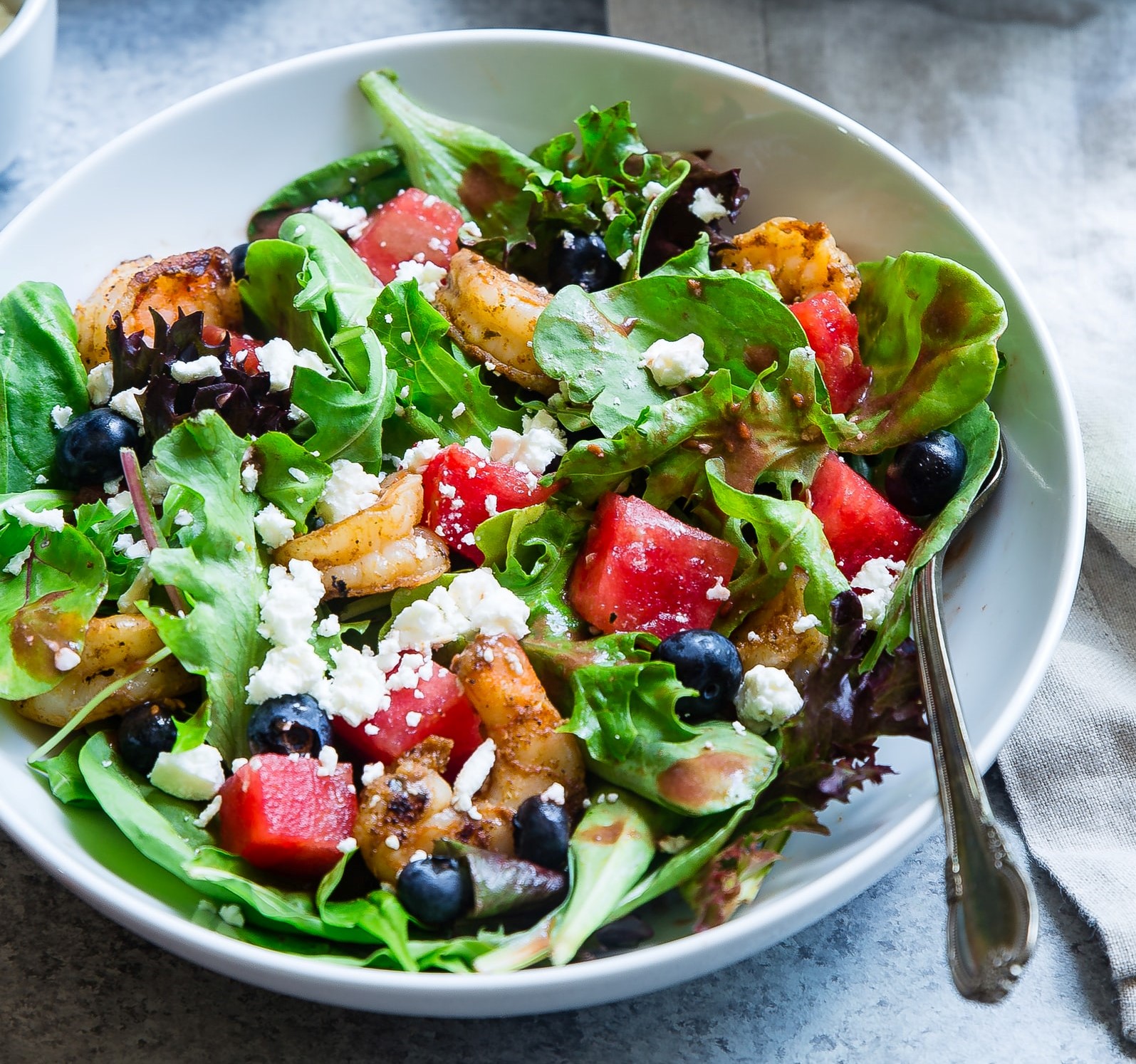 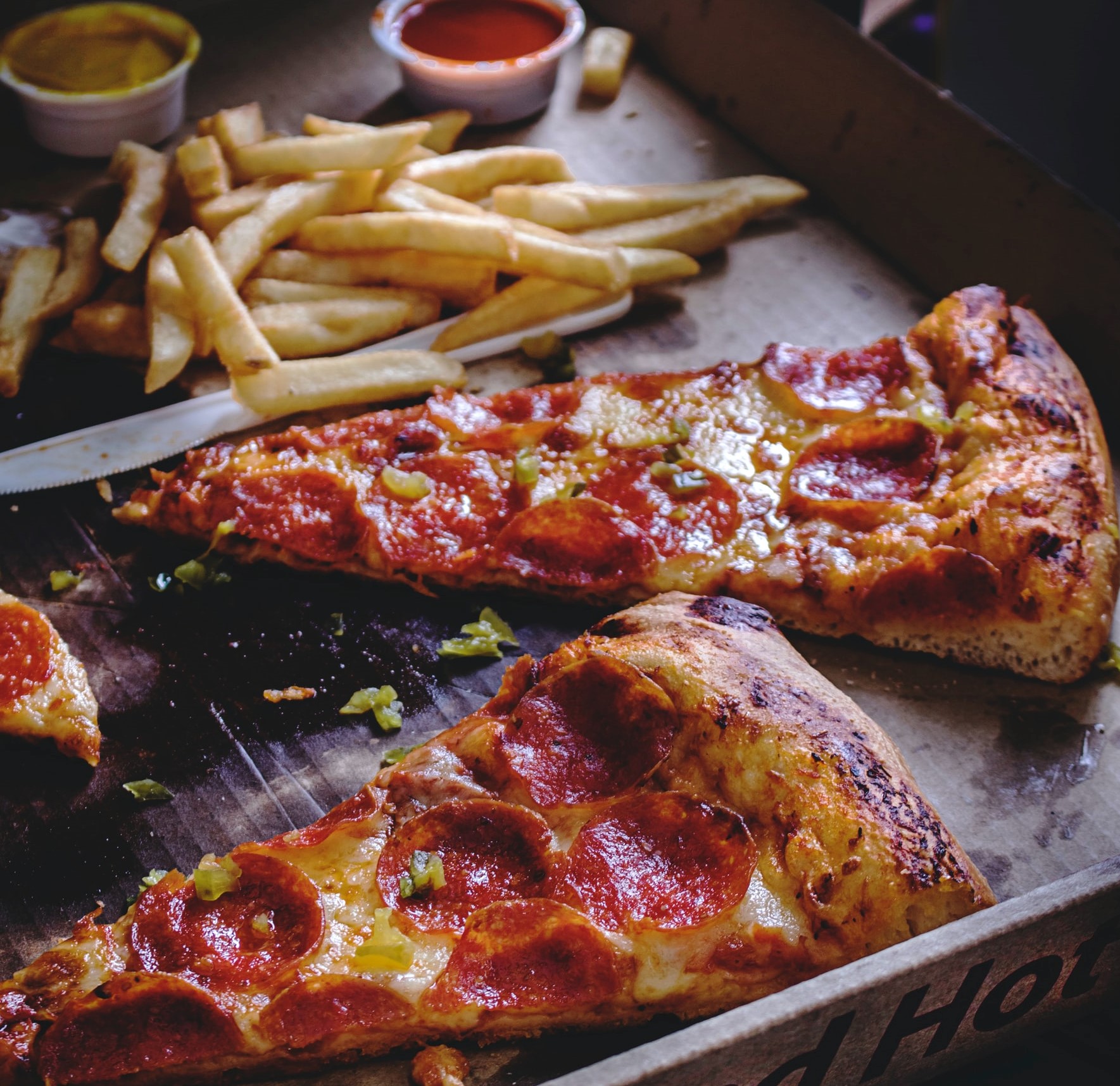 Paljon energiaa
Niukasti ravintoaineita
Kuva: Unsplash.com/ Eiliv-Sonas Aceron
Kuva: Unsplash.com/ Taylor Kiser
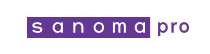 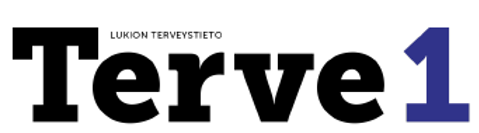 Terveyttä edistävä ruokavalio
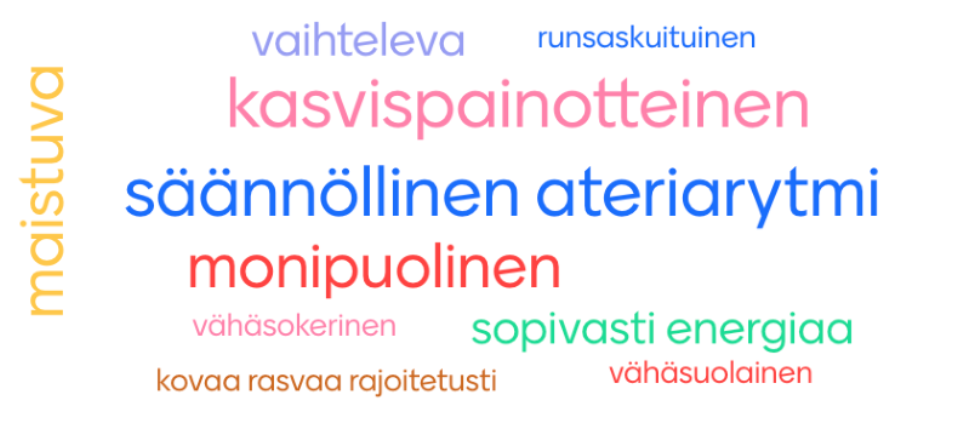 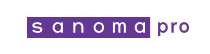